PHY 711 Classical Mechanics and Mathematical Methods
10-10:50 AM  MWF  Online or (occasionally) in Olin 103

Plan for Lecture 1:
 Welcome & overview
 Class structure & announcements
 Introduction to algebraic manipulation software – Maple and Mathematica
Start reading Chap. 1 for next time
8/26/2020
PHY 711  Fall 2020-- Lecture 1
1
Course webpage -- http://users.wfu.edu/natalie/f20phy711/
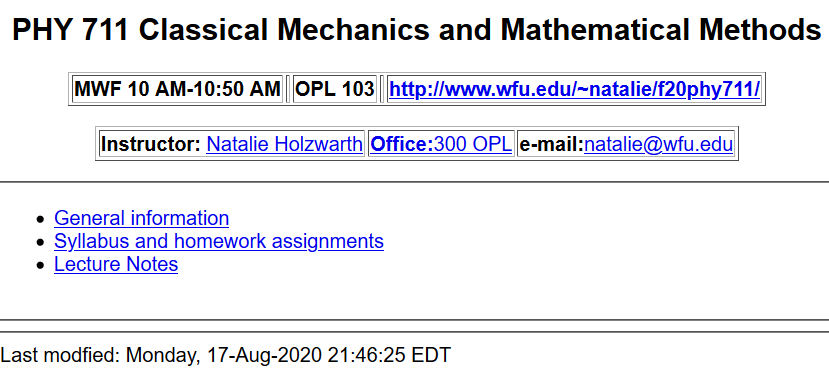 8/26/2020
PHY 711  Fall 2020-- Lecture 1
2
Course content – 
            Classical Mechanics and Mathematical Methods

Comment –    Classical Mechanics is not Dead!

While the topic of classical mechanics was well established by 1920 and much earlier, it forms the foundation of modern investigations and its extensions can be found in many current research areas.

Examples:
Scattering theory/experiment – detailed interactions between a few particles
Rocket science/astrophysics
Limiting results of quantum mechanics
Atomistic simulations of materials – “molecular dynamics”
Mechanics of continua
8/26/2020
PHY 711  Fall 2020-- Lecture 1
3
Textbook:
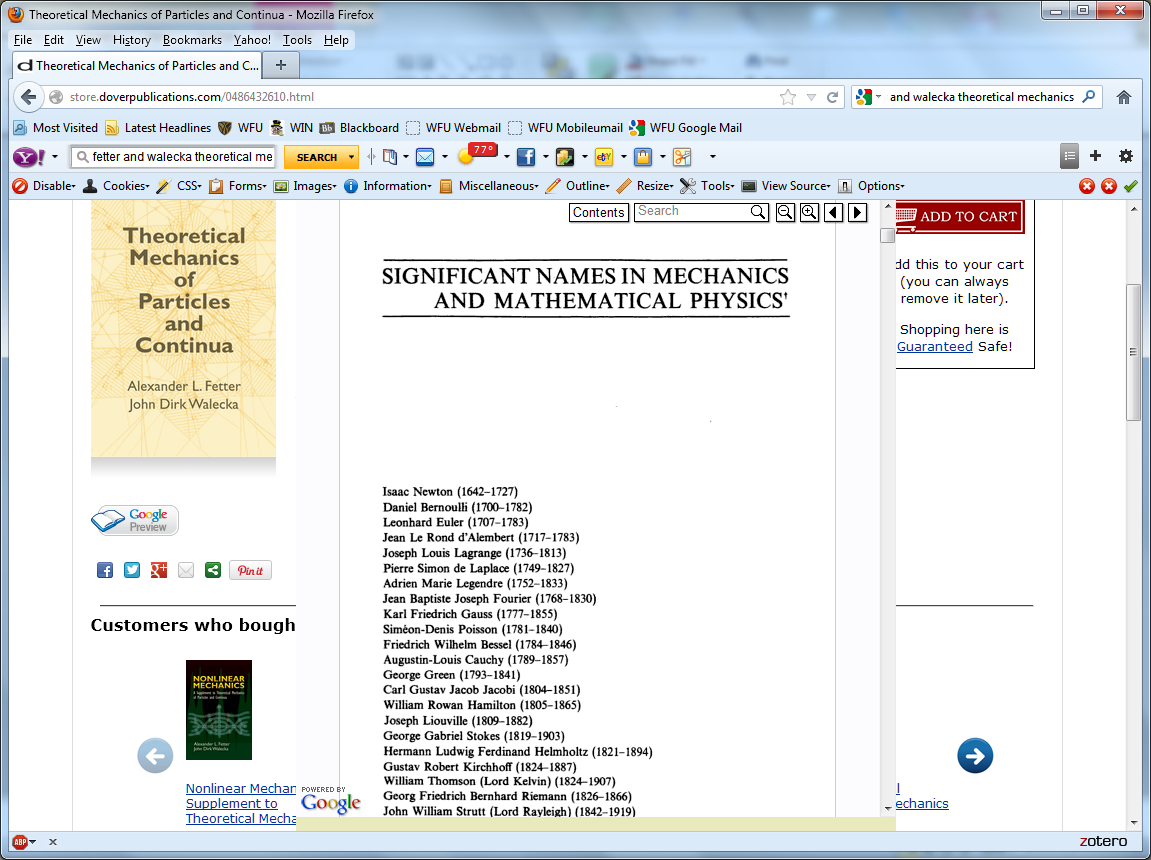 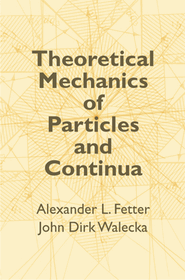 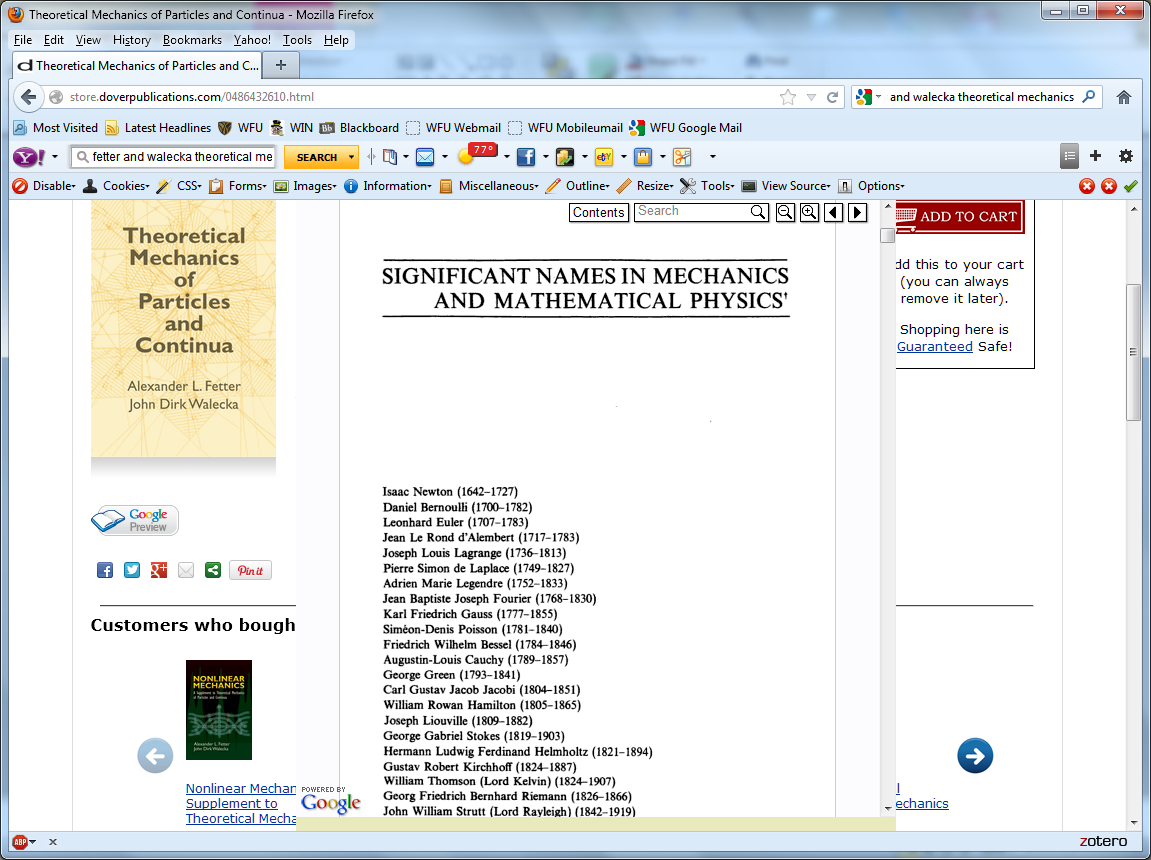 8/26/2020
PHY 711  Fall 2020-- Lecture 1
4
Topics
Classical Mechanics
Scattering theory
Accelerated reference frames
Calculus of variation
Lagrangian formalism
Hamiltonian formalism
Oscillations about equilibrium
Wave equations
Rigid rotation; moments of inertia
Physics of fluids
Sound waves in fluids and solids
Surface waves
Heat conduction
Viscous fluids
Elastic continua
Math Methods
Use of Maple and/or Mathematica
Solutions methods for differential equations 
Green’s function methods
Special functions
Matrix properties; eigenvalues and eigenvectors
Fourier transforms
Laplace transforms
Contour integration
8/26/2020
PHY 711  Fall 2020-- Lecture 1
5
Course structure  --  continuously adjusting -- 
http://users.wfu.edu/natalie/f20phy711/info/
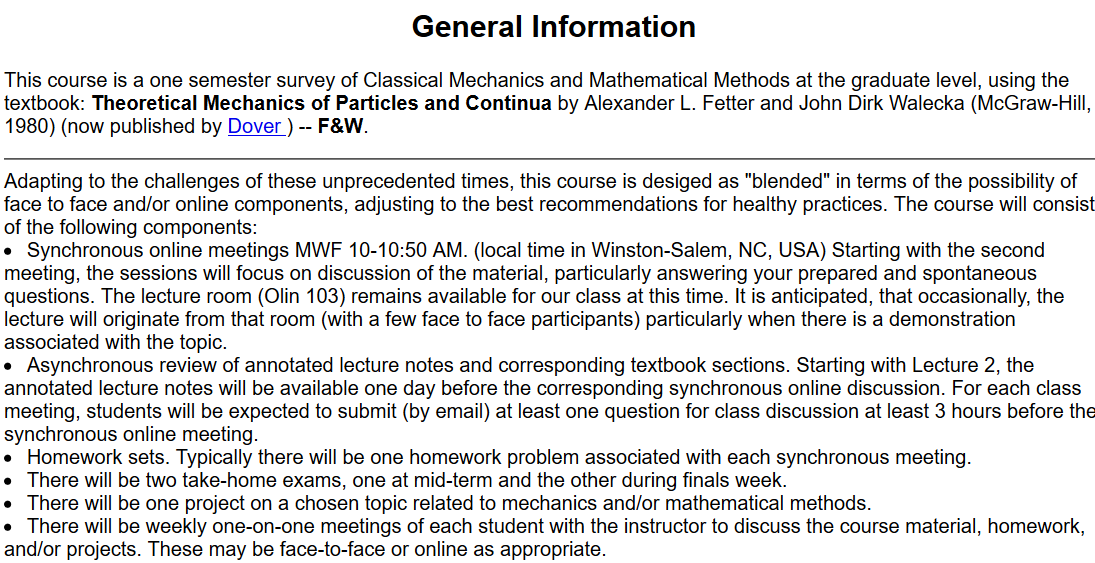 8/26/2020
PHY 711  Fall 2020-- Lecture 1
6
Course structure  --  continuously adjusting -- 
http://users.wfu.edu/natalie/f20phy711/info/
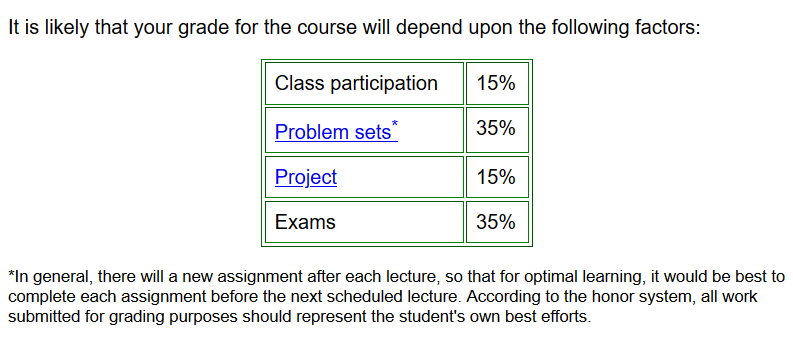 8/26/2020
PHY 711  Fall 2020-- Lecture 1
7
Course structure  --  continuously adjusting -- 
http://users.wfu.edu/natalie/f20phy711/homework/
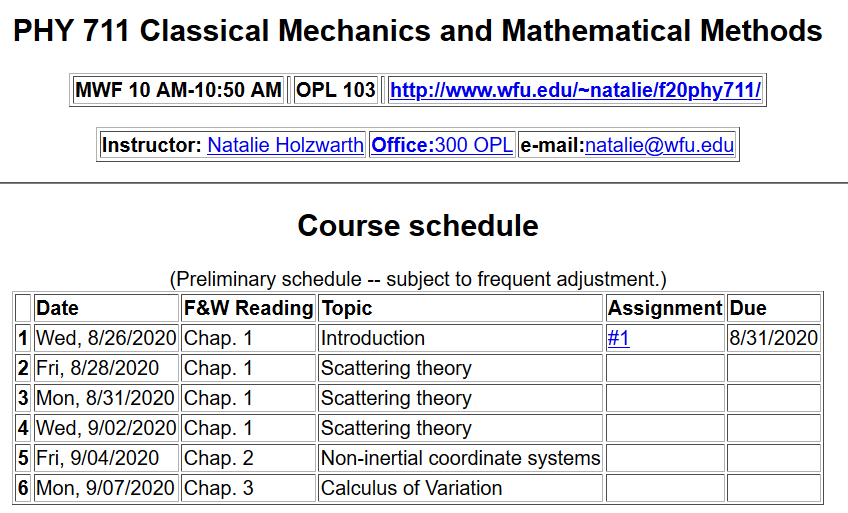 8/26/2020
PHY 711  Fall 2020-- Lecture 1
8
First assignment
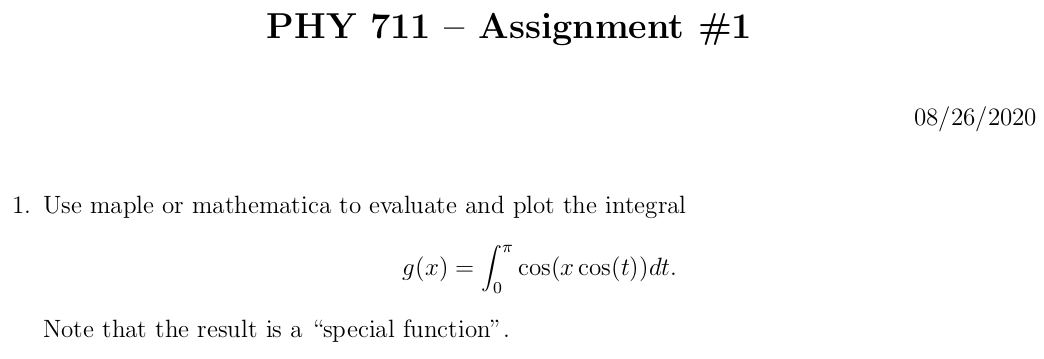 8/26/2020
PHY 711  Fall 2020-- Lecture 1
9
Course structure  --  continuously adjusting -- 
http://users.wfu.edu/natalie/f20phy711/info/computational.html
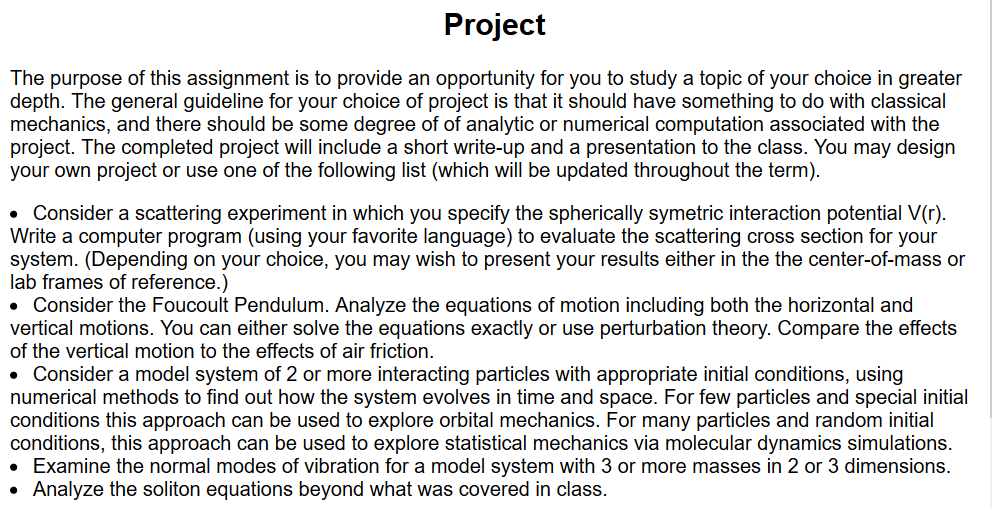 8/26/2020
PHY 711  Fall 2020-- Lecture 1
10
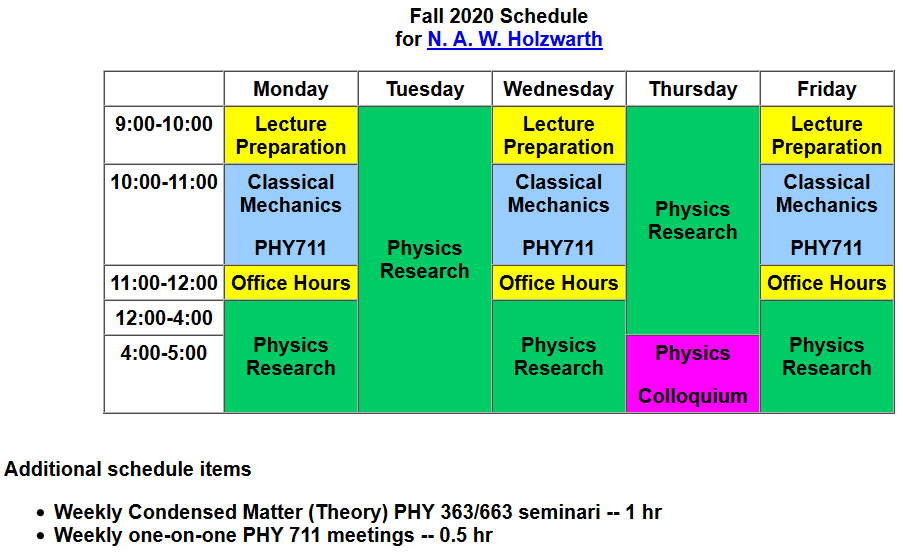 Note – Colloquium starts next week.
8/26/2020
PHY 711  Fall 2020-- Lecture 1
11
What is the best way to turn in homework electronically?
Preferred method  -- email your annotated maple or mathematica output converted to pdf form.
Email scan or photo of written work.
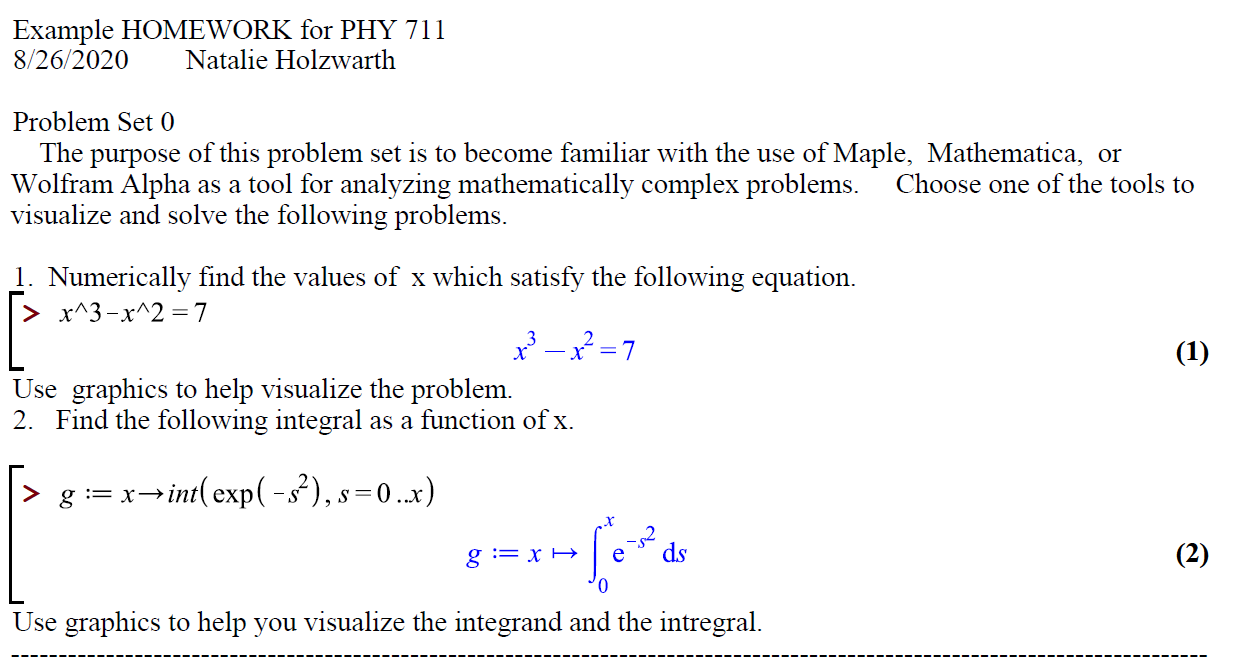 8/26/2020
PHY 711  Fall 2020-- Lecture 1
12
Problem #1
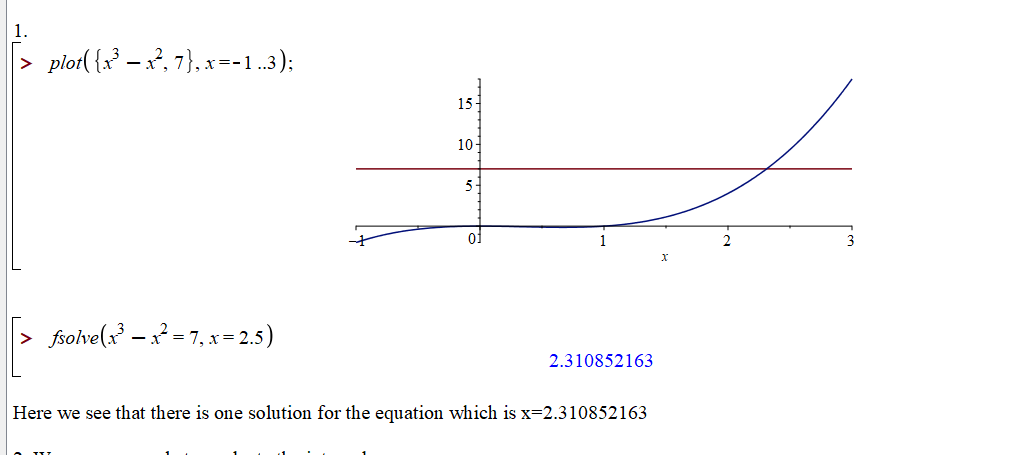 8/26/2020
PHY 711  Fall 2020-- Lecture 1
13
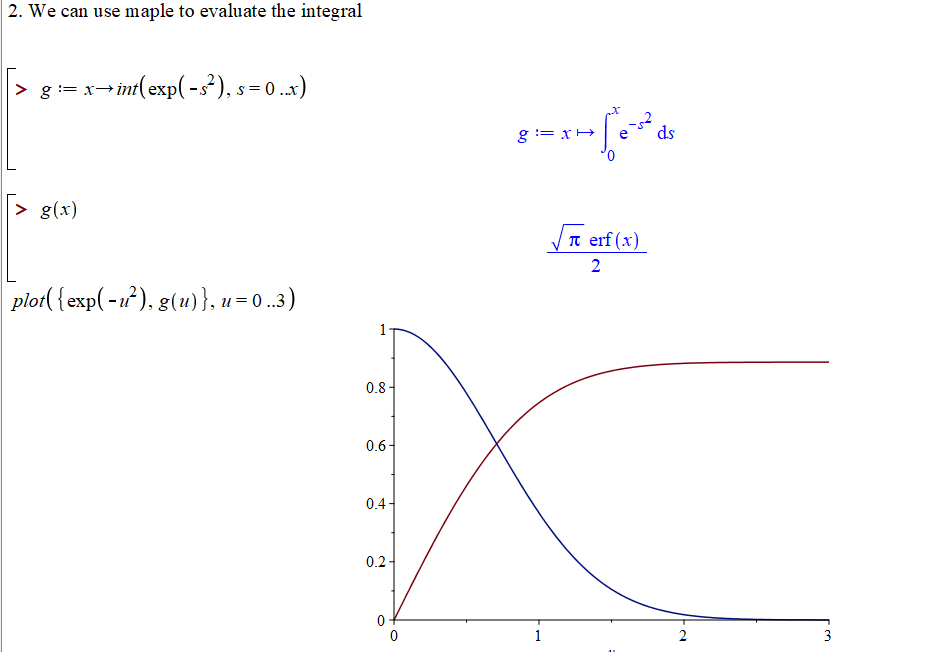 special function
8/26/2020
PHY 711  Fall 2020-- Lecture 1
14
Comment on software useful for this course

https://software.wfu.edu/
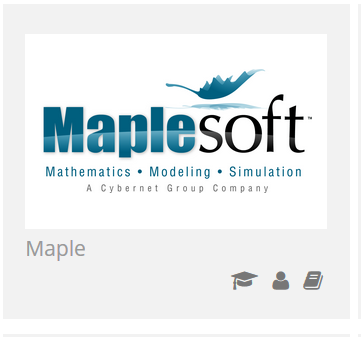 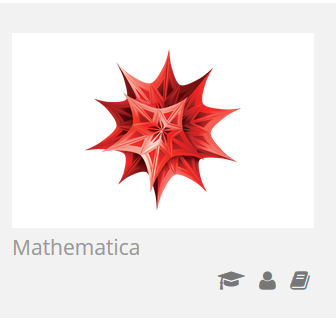 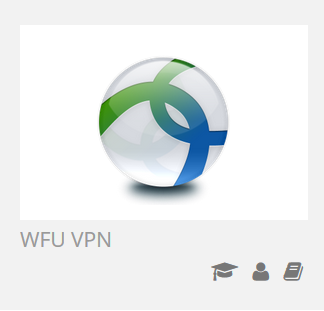 Installation straightforward; takes a while ..
Please contact me or yipcw@wfu.edu if you have trouble.
8/26/2020
PHY 711  Fall 2020-- Lecture 1
15
Other possibilities –
     http://www.wolframalpha.com/
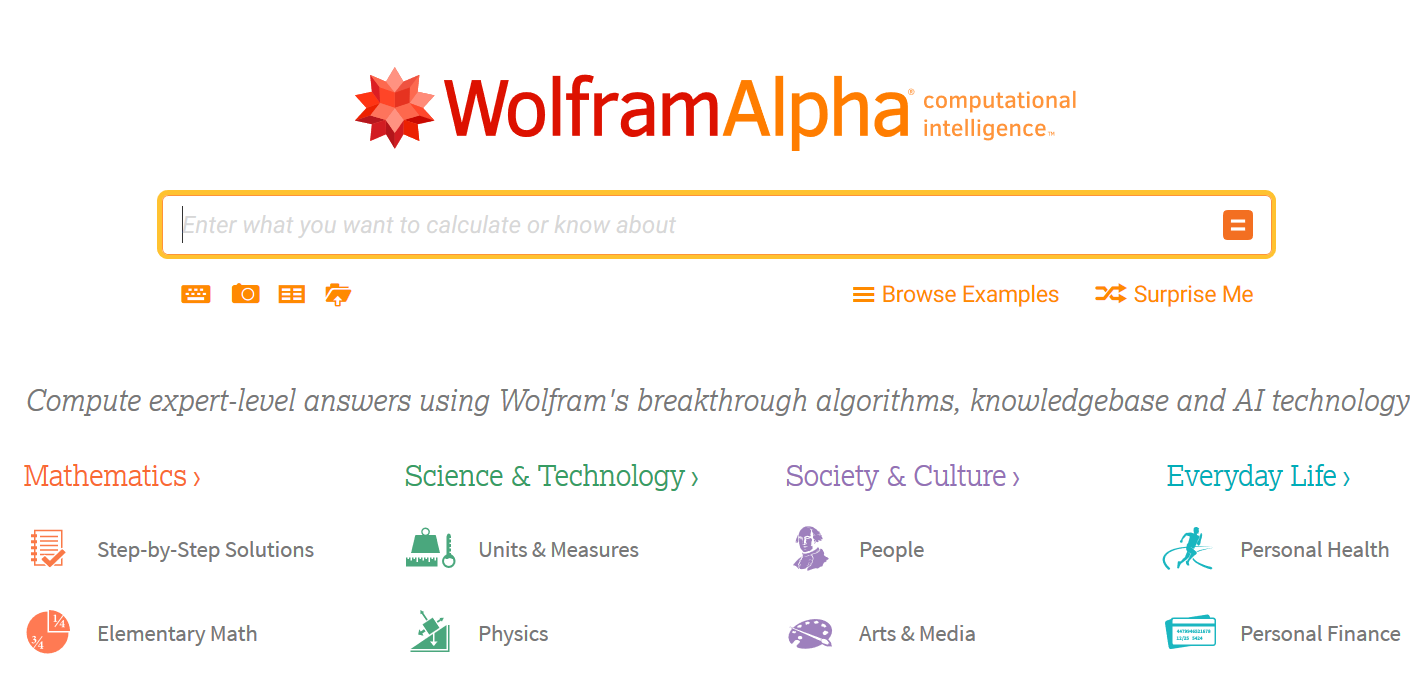 8/26/2020
PHY 711  Fall 2020-- Lecture 1
16
Advice for preparing for Friday’s meeting –

Start reading Chapter 1 of F&W.   The annotated lecture notes will be available by 9 AM   (Winston-Salem time) on August 27th.  While reading, formulate your questions and discussion points.
Email (natalie@wfu.edu) your discussion questions by 7 AM on August 28th. 
Decide which algebraic manipulation software you prefer.  As appropriate, install it on your computer and become familiar with it.   
Email (natalie@wfu.edu) with your preferences for weekly (or more) one-on-one meetings.   Face to face meetings are possible as appropriate.

Brief assessment exercise.
8/26/2020
PHY 711  Fall 2020-- Lecture 1
17